The Value of Nothing: How Patience is Increased by Making Later Opportunity Costs Salient
David J. Hardisty
UBC-UW Conference 2014
[Speaker Notes: Images from unsplash.com]
Outline
Complain about Darren Dahl
8 studies about nothing: the true story
3 studies about something (but we aren't sure quite what yet)
8 studies about nothing
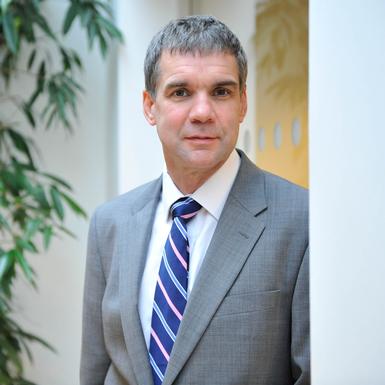 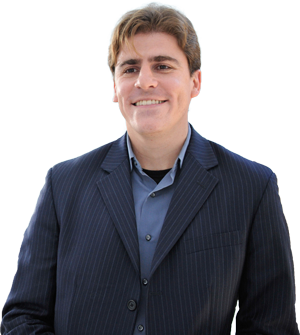 Christopher Olivola
CMU
Daniel Read
WBS
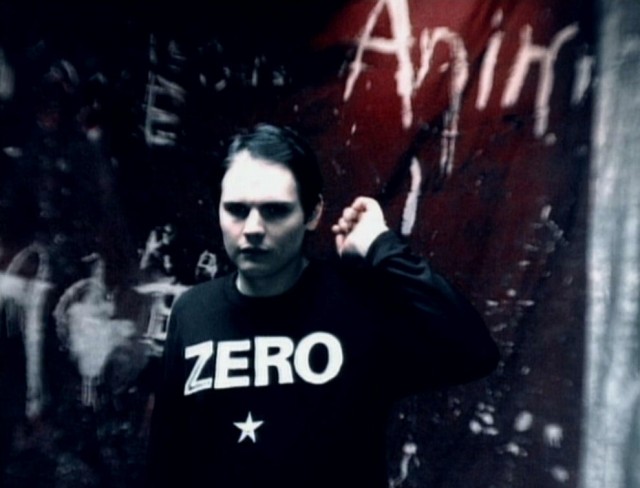 Billy Corgan
Consumer choices and opportunity costs
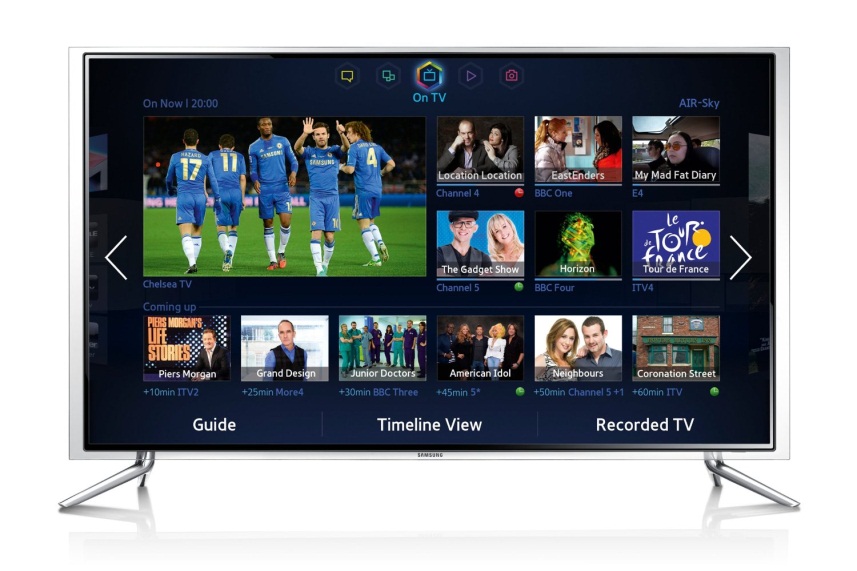 But forego the bigger pension.
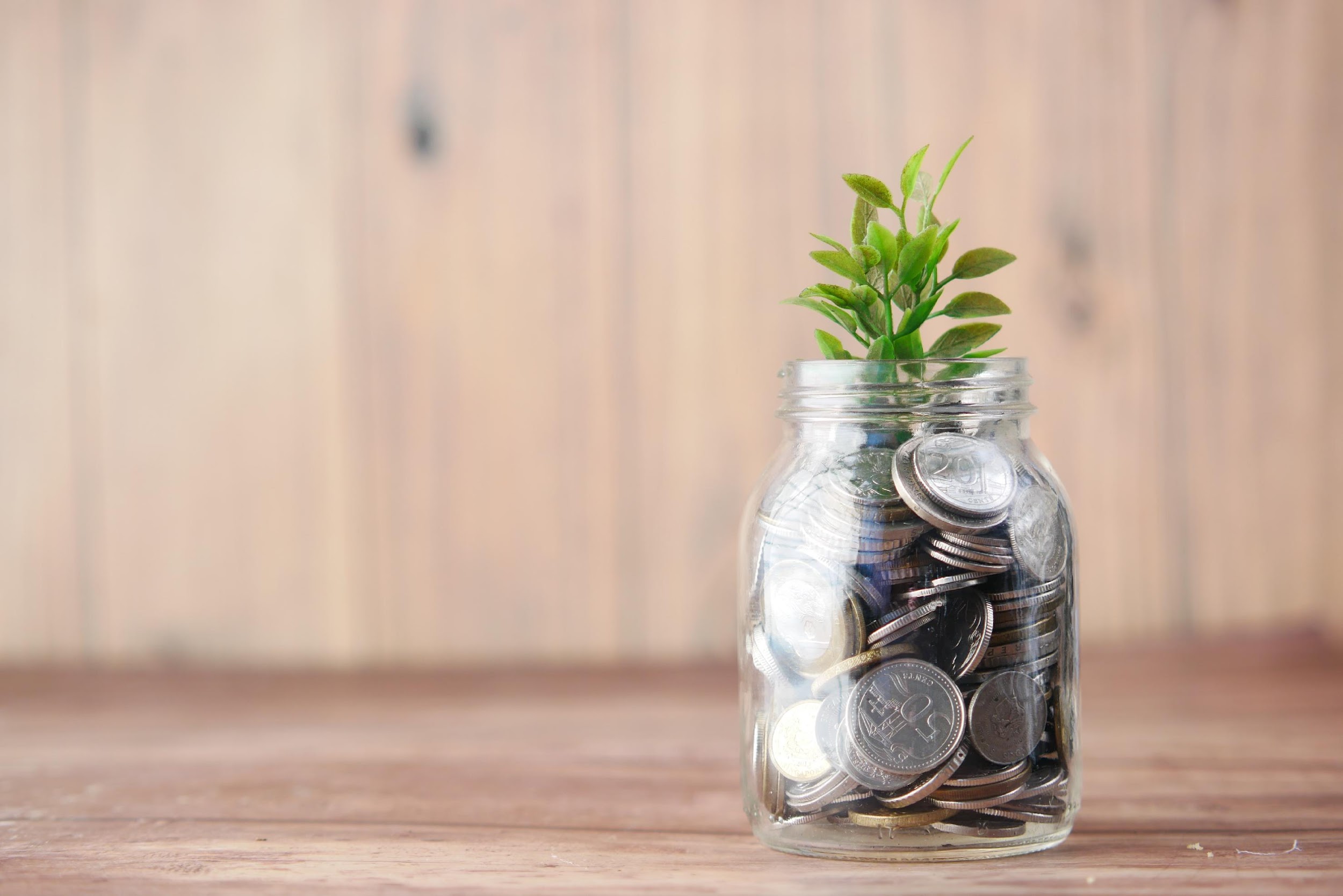 But forego the big TV.
SOME YEARS HENCE
NOW
[Speaker Notes: Image from unsplash.com
Consumer decision making concerns opportunity costs.   People seek to attain the best possible distribution of their scarce resources.  

Patience is the willingness to forego earlier opportunities to attain larger but later ones.

Choosing between TV now, and Pension plan some years hence.   

All choices have this nature, because by definition taking something means giving up something else. 

When making the choice of the TV you might not give sufficient weight to the future pension plan, and when making the pension plan choice you might not give sufficient weight to the TV.   

Suppose that I nudge you by reminding you what you give up if you take the future pension plan.

And by reminding you what you give up by taking the TV.   

The pension plan nudge should make the pension seem worse (or equivalently make the TV seem better).   The TV nudge has a corresponding effect on the TV.

The ultimate result is indeterminate.  So what will happen?]
The “Hidden Zero” Effect (Magen, Dweck & Gross; 2008)
Standard choices between smaller-sooner (SS) and larger-later (LL) rewards.
Respondents explicitly reminded of both opportunity costs
$100 now 		
        
                        $150 in one year
and 	$0 in one year
$0 now and
Patience increased
Why does this happen?
Could it be a sequence effect?
Comparative value effect (magnitude)?
Opportunity cost? 

$100 now and $0 in one yearOR $0 in now and $150 in one year
Study 1: Conditions
Hidden zero:$5.50 nowOR $7.50 in 61 days
LL zero: $5.50 nowOR $0 in now and $7.50 in 61 days
SS zero: $5.50 now and $0 in 61 days OR $7.50 in 61 days
Explicit zero (both LL and SS):$5.50 now and $0 in 61 days OR $0 in now and $7.50 in 61 days
Study 1: Methods
610 participants recruited through Maximiles
15 hypothetical intertemporal choices
DV: proportion of LL choices (patience)
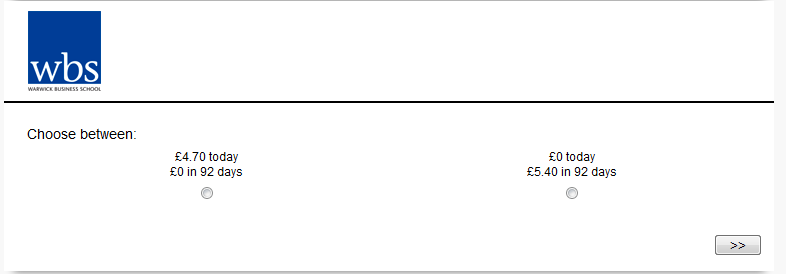 Study 1: Methods
610 participants recruited through Maximiles
15 hypothetical intertemporal choices
DV: proportion of LL choices (patience)
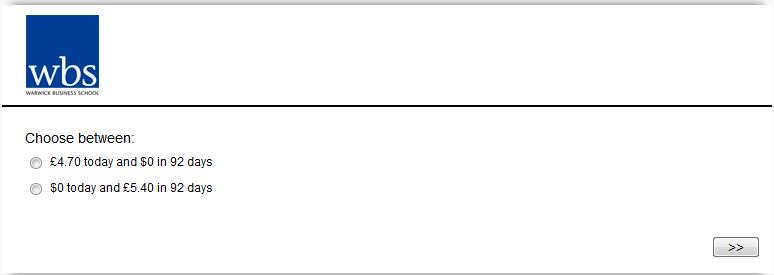 Study 1 Results
[Speaker Notes: Discount rates reduced from around 400% to around 250%]
Study 1: Results
Hidden zero:$5.50 nowOR $7.50 in 61 days
LL zero: $5.50 nowOR $0 in now and $7.50 in 61 days
SS zero: $5.50 now and $0 in 61 days OR $7.50 in 61 days
Explicit zero (both LL and SS):$5.50 now and $0 in 61 days OR $0 in now and $7.50 in 61 days
Sequences? Comparison? Opportunity cost?
Study 1: Conditions
Middle zero: $5.50 now and $0 in 30 days OR $0 in 30 days and $7.50 in 61 days
Study 1 Results
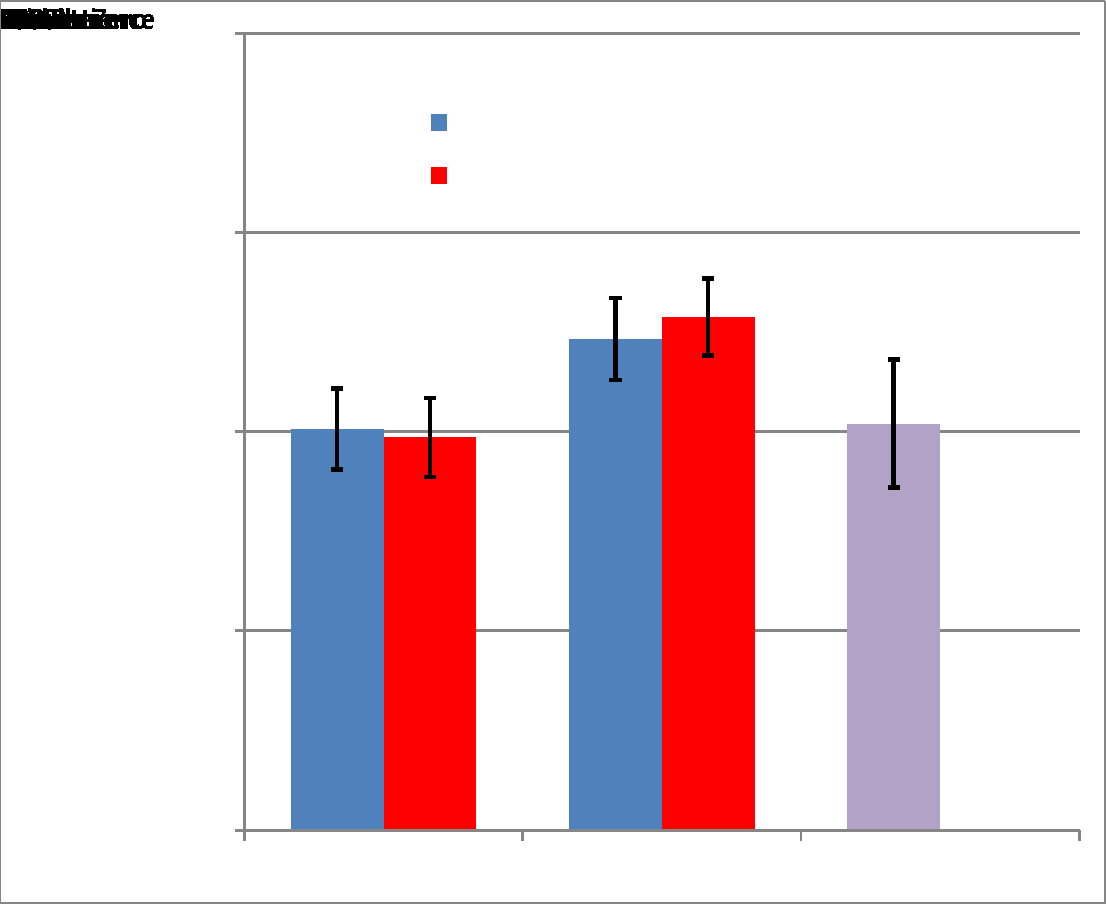 NO effect of LL zero
SS zero does all the work.
NO effect of Middle zero
SS zero
Ex-plicit
Hid-
den
Middle
LL zero
Preliminary interpretation
Reminding people that if they wait they won’t get something now has no effect – they already know this.

But reminding them that if they don’t wait they won’t get something later – that is not so obvious.
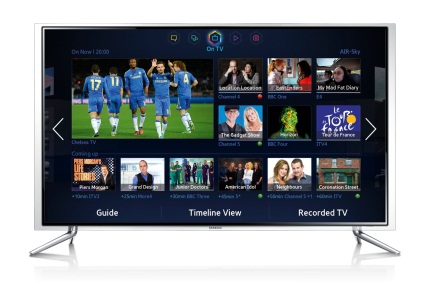 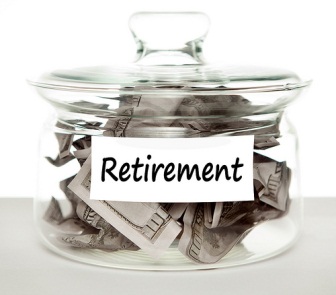 Mediating, Moderating, & Generalizing
Study 2: Magnitude
Study 3: “Now” effect
Study 4: Losses 
Study 5a: Within subjects
Study 5b: Lay predictions
Study 6: Thought listings
Study 7: Implicit process measure (RTs) 
Study 8: Real outcomes
Study 2: Magnitude
Used validated choice pairs from Kirby, Petry, & Bickle (1999), which incorporate magnitude:

Small: £25 today OR £30 in 80 days
Medium: £49 today OR £60 in 89 days
Large: £69 today OR £85 in 91 days

Prediction: Maybe our effect will get smaller at larger magnitudes
Study 2 Results
Mediating, Moderating, & Generalizing
Study 2: Magnitude – robust!
Study 3: “Now” effect
Study 4: Losses 
Study 5a: Within subjects
Study 5b: Lay predictions
Study 6: Thought listings
Study 7: Implicit process measure (RTs) 
Study 8: Real outcomes
Study 3: “Now”
Perhaps there’s something special about “now”, driving the asymmetry
Today-SS: £5.50 today and £0 in 61 daysOR £0 today and £7.50 in 61 days
Delayed-SS: £5.50 in 61 days and  £0 in 122 daysOR £0 in 61 days and £7.50 in 122 days
Prediction: effect will disappear in delayed-SS condition (alternative is ASAP effect, Kable & Glimcher 2010)
Study 3 Results: Today-SS
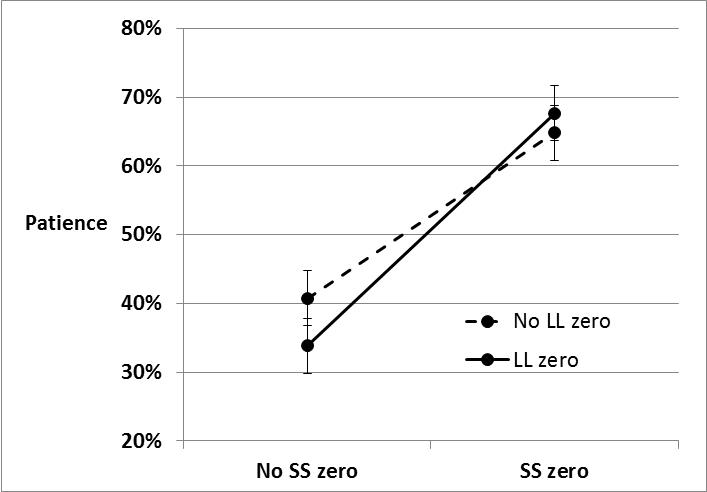 Study 3 Results: Delayed-SS
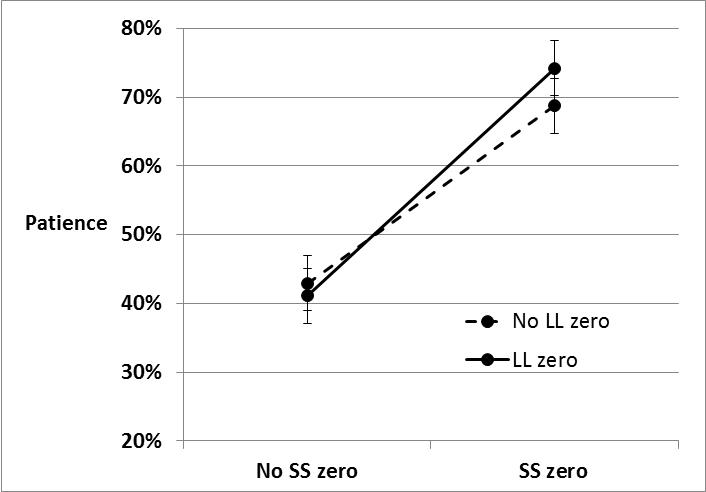 Mediating, Moderating, & Generalizing
Study 2: Magnitude – robust!
Study 3: “Now” effect – robust!
Study 4: Losses 
Study 5a: Within subjects
Study 5b: Lay predictions
Study 6: Thought listings
Study 7: Implicit process measure (RTs) 
Study 8: Real outcomes
Study 4: Losses
Losses are discounted less than gains, and eliminate or flip several intertemporal choice phenomena (Appelt, Hardisty, & Weber 2011; Hardisty & Weber 2009; Hardisty, Appelt, & Weber 2013; Thaler 1981)
Choose between receiving: £5.50 today and £0 in 61 daysOR £0 today and £7.50 in 61 days
Choose between paying: £5.50 today and £0 in 61 daysOR £0 today and £7.50 in 61 days
Predictions: Effect will hold with losses, and patience will be greater for losses
Study 4: Gains
Study 4: Losses
Mediating, Moderating, & Generalizing
Study 2: Magnitude – robust!
Study 3: “Now” effect – robust!
Study 4: Losses – mostly robust 
Study 5a: Within subjects
Study 5b: Lay predictions
Study 6: Thought listings
Study 7: Implicit process measure (RTs) 
Study 8: Real outcomes
Study 5: Repeated measures (N= 358)
Many framing effects disappear in within subjects designs
Method: 15 Choices made twice. 
Order Condition 1: Treatment 🡪 Short Filler 🡪 Hidden control 
Order Condition 2: Hidden control 🡪 Short Filler 🡪 Treatment
[Speaker Notes: *Study conducted by Julia Langdon and Cathryn Rebak*

LL zero and hidden zero questions are answered the same way, leading to the same choices.

SS zero and Explicit zero questions are also answered the same way.

But Hidden/LL zero differ from Later/Explicit zero.]
Study 5: Order 1 Results
Study 5: Order 2 Results
Mediating, Moderating, & Generalizing
Study 2: Magnitude – robust!
Study 3: “Now” effect – robust!
Study 4: Losses – mostly robust 
Study 5a: Within subjects – robust!
Study 5b: Lay predictions
Study 6: Thought listings
Study 7: Implicit process measure (RTs) 
Study 8: Real outcomes
Study 5: Lay Predictions
After completing both blocks:
£49 today OR £69 in 89 days?
“Previous surveys have found approximately 50% of people prefer each option.”
£49 today and £0 in 89 days OR £69 in 89 days?
“If people saw the choice presented in this manner (instead of the way it was originally presented), do you think they would be more likely, less likely, or equally likely to prefer the larger, later payoff?”
Results: NULL. People do not predict the SS zero effect.
Mediating, Moderating, & Generalizing
Study 2: Magnitude – robust!
Study 3: “Now” effect – robust!
Study 4: Losses – mostly robust 
Study 5a: Within subjects – robust!
Study 5b: Lay predictions – people are dumb
Study 6: Thought listings
Study 7: Implicit process measure (RTs) 
Study 8: Real outcomes
Study 6: Thought listings
MTurk participants (N=203) listed their thoughts while making their first choice(Appelt, Hardisty, & Weber, 2011; Hardisty, Appelt, & Weber, 2013; Weber et al., 2007)
Thoughts coded by two independent RAs:“Did this thought mention receiving $0 today? (or receiving nothing today?)” 
“Did this thought mention receiving $0 in the future? (or receiving nothing in the future?)”
Prediction: Participants will be more likely to mention “$0 in the future” in the SS zero and explicit zero conditions, and this will mediate the results
Study 6: Results
Choice data replicated
Participants listed 3.1 thoughts on average
Less than 1% of thoughts mentioned “$0 now”
Less than 2% of thoughts mentioned “$0 in the future”
No differences between conditions
Conclusion: “nothing” opportunity costs are not an explicit part of most consumers’ decision process
Study 6: Results
“$0 in 29 days was a weird way to put it.”
“Not sure why the $0 in 29 days is included”
“why 0 in 29 days”
“I would rather take the first option, which is $24 today, and $0 in 29 days. I want my money NOW. lol”
“0 in 29 definitely sucks”
Mediating, Moderating, & Generalizing
Study 2: Magnitude – robust!
Study 3: “Now” effect – robust!
Study 4: Losses – mostly robust 
Study 5a: Within subjects – robust!
Study 5b: Lay predictions – people are dumb
Study 6: Thought listings – people are dumb, no mediation ☹
Study 7: Implicit process measure (RTs) 
Study 8: Real outcomes
Study 7: Choice times
What about unconscious processing? We can measure this through response times. 
H1: SS zero brings new information 🡪 Choice times increased. 
H2: LL zero brings no information 🡪 Choice times unchanged.
H3: Choice times predict patience, and mediate results
Method: measured response times, logged for analyses, exponentiated for descriptive stats 
Choice results: replicate
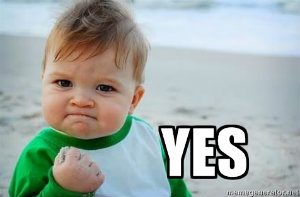 Choice times
Study 7: Results
$100 now and $0 in one yearOR $0 in now and $150 in one year
Aggregate choice times uncorrelated with patience, r(225) = -.01, p = .87
However, if we break it down by which option participants chose, we see: 
SS choice times were positively correlated with patience, r(220) = .24, p < .001
LL choice times were negatively correlated with patience, r(219) = -.27, p < .001
SS zero makes impatient choices harder, and patient choices easier
Study 7: Mediation
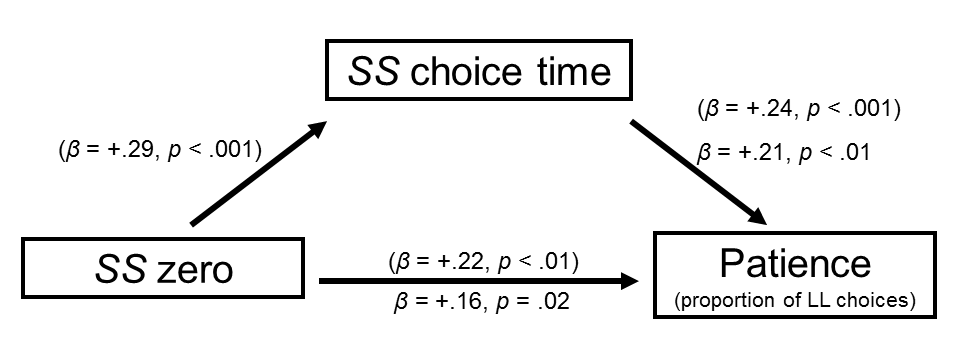 Bootstrapped mediation test: p < .001
Study 7: Suppression
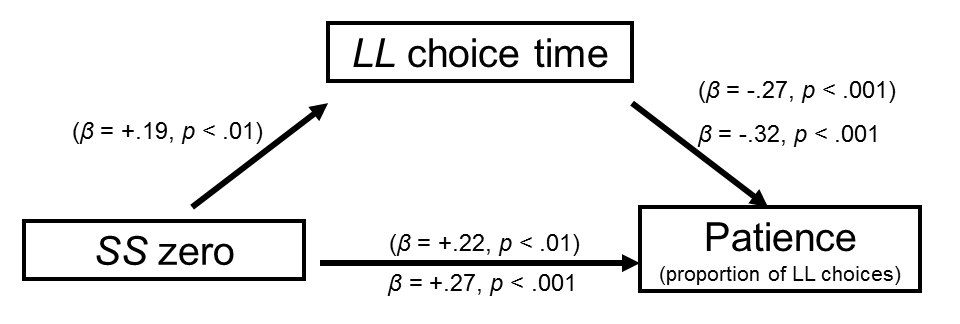 Bootstrapped supression test: p < .01
Mediating, Moderating, & Generalizing
Study 2: Magnitude – robust!
Study 3: “Now” effect – robust!
Study 4: Losses – mostly robust 
Study 5a: Within subjects – robust!
Study 5b: Lay predictions – people are dumb
Study 6: Thought listings – people are dumb
Study 7: Implicit process measure (RTs) – mediation, hell yeah! 
Study 8: Real outcomes
Study 8: Real Outcomes
Stanford Students (N=301)
Paid out one trial randomly using an Amazon gift certificate (including immediate payments)
Results: Replicated choice data (slightly smaller effect size)
Results: Effect of SS zero on patience fully mediated by SS choice response times
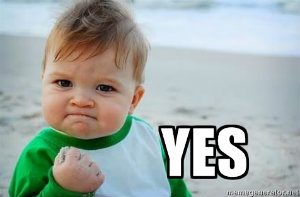 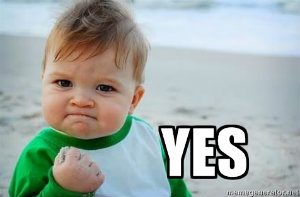 Study 8: Results
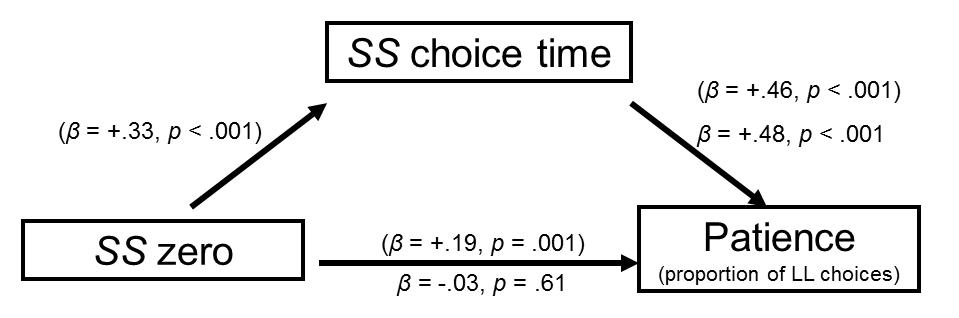 Bootstrapped mediation test: p < .001
Study 8: Results
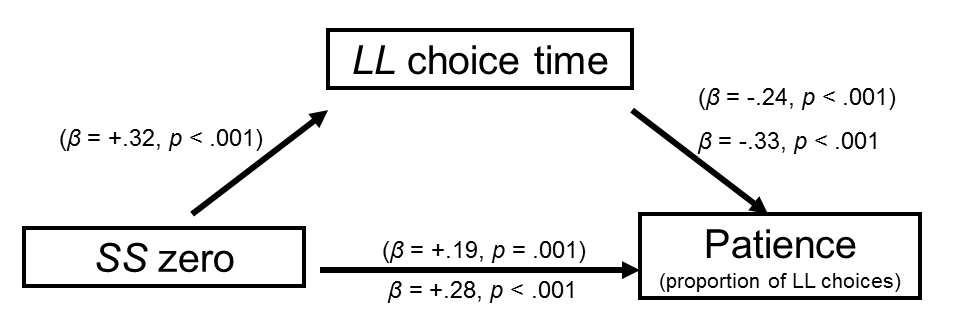 Bootstrapped suppression test: p < .001
Real vs Hypothetical Outcomes
Mediating, Moderating, & Generalizing
Study 2: Magnitude – robust!
Study 3: “Now” effect – robust!
Study 4: Losses – mostly robust 
Study 5a: Within subjects – robust!
Study 5b: Lay predictions – people are dumb
Study 6: Thought listings – people are dumb
Study 7: Implicit process measure (RTs) – mediation, hell yeah! 
Study 8: Real outcomes – robust, but slightly reduced
Asymmetry between the impact of SS and LL opportunity costs
Provision for the future makes no inconsiderable demands on our intellectual strength---. The present always gets its rights. It forces itself upon us through our senses. To cry for food when hungry occurs even to a baby.  But the future we must anticipate and picture.   (Böhm-Bawerk 1891)
But how to picture a future nothing?
3 studies about something
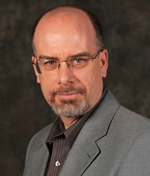 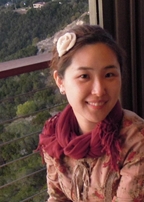 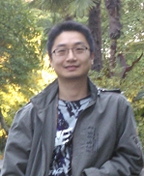 Dale Griffin
Yoonji Shim
Daniel Sun
Project Overview
How can we nudge people towards more energy efficient products? 
Partnering with local utility company (BC Hydro)
Many people want to minimize future costs → Let’s make future costs more salient
Three studies of energy cost framing:
10-year cost display
Energy / Dollars x Gain / Loss
Continuous vs Dichotomous
Study 1 methods
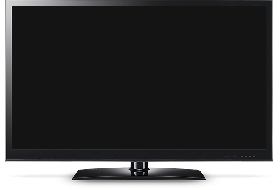 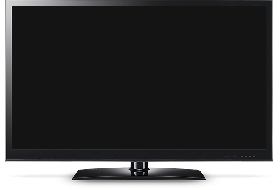 Price: $999.95
Estimated Electricity Use (W): 121
Standby energy consumption: 0.2w
Brand: Samsung
Size: 50”
Resolution: 1080p
Price: $749.95
Estimated Electricity Use (W): 181
Standby energy consumption: 0.4w
Brand: Samsung
Size: 50”
Resolution: 1080p
Study 1 methods
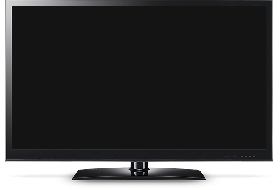 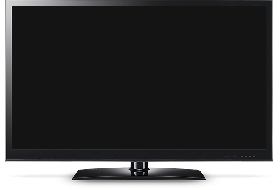 Price: $999.95
10-year estimated cost: $600
Estimated Electricity Use (W): 121
Standby energy consumption: 0.2w
Brand: Samsung
Size: 50”
Resolution: 1080p
Price: $749.95
10-year estimated cost: $1,000
Estimated Electricity Use (W): 181
Standby energy consumption: 0.4w
Brand: Samsung
Size: 50”
Resolution: 1080p
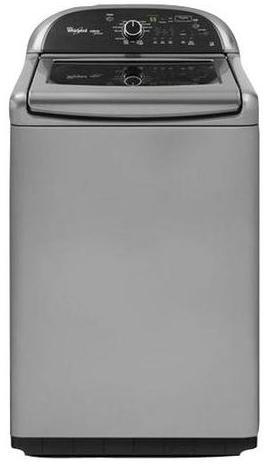 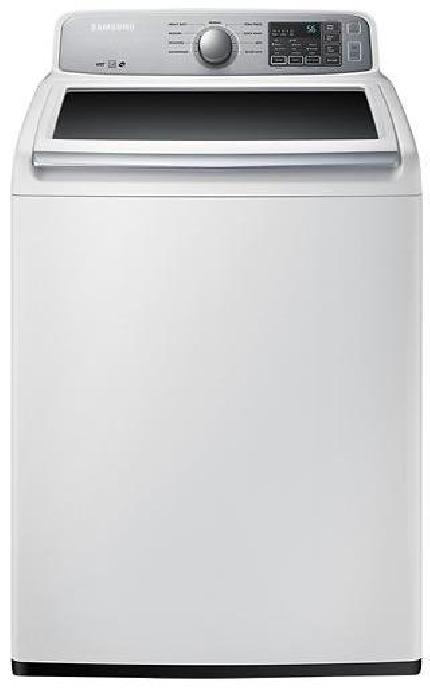 Price: $629.99
Estimated Yearly Electricity Use (kWh): 169
Model: 4.5 Cu. Ft. 9 cycle Top Load Washer
Brand: Samsung
Price: $899.99
Estimated Yearly Electricity Use (kWh): 150
Model: 4.8 Cu. Ft. 13 cycle Top Load Washer
Brand: Whirlpool
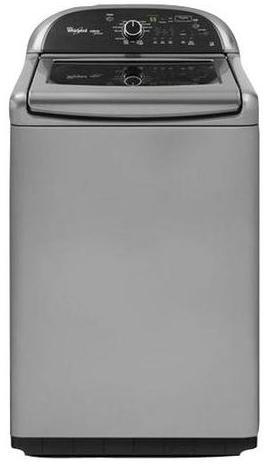 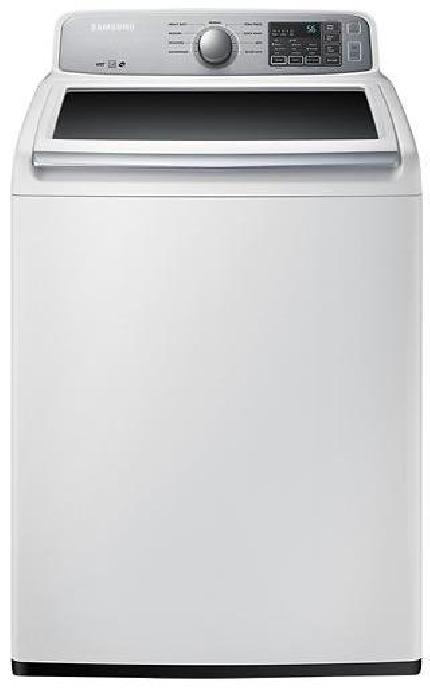 Price: $629.99
10-year estimated cost: $180
Estimated Yearly Electricity Use (kWh): 169
Model: 4.5 Cu. Ft. 9 cycle Top Load Washer
Brand: Samsung
Price: $899.99
10-year estimated cost: $100
Estimated Yearly Electricity Use (kWh): 150
Model: 4.8 Cu. Ft. 13 cycle Top Load Washer
Brand: Whirlpool
Study 1 Results: Clean
Study 1 Results: Real
Study 1: Why? (Mediation)
Not discount rates or environmental attitudes
Goal matching? 
Goal activation?
Increased time horizon?
Cost under-estimation? 
Other ideas? 
How to measure these?
Study 2: Methods
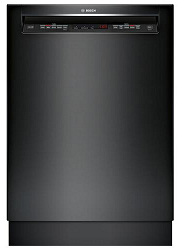 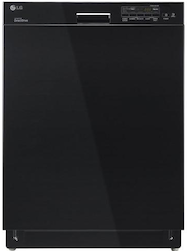 Price: $764.99
Estimated Yearly Dollar [Energy] Savings [Cost]: $27 [259 kWh]
Interior Capacity: Up to 16 place settings
Dishwasher Type: Full-size built-in
Brand: Bosch
Price: $649.99
Estimated Yearly Dollar [Energy] Savings [Cost]: $0 [279 kWh]
Interior Capacity: Up to 14 place settings
Dishwasher Type: Full-size built-in
Brand: LG
Study 2: Results (Clean)
Study 2: Results (Real)
Study 2: Why? (Mediation)
Not discounting, environmental attitudes, or political orientation
Loss aversion? 
Construal level theory? 
Goal matching/activation? 
Other ideas?
Study 3: Methods
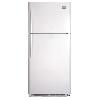 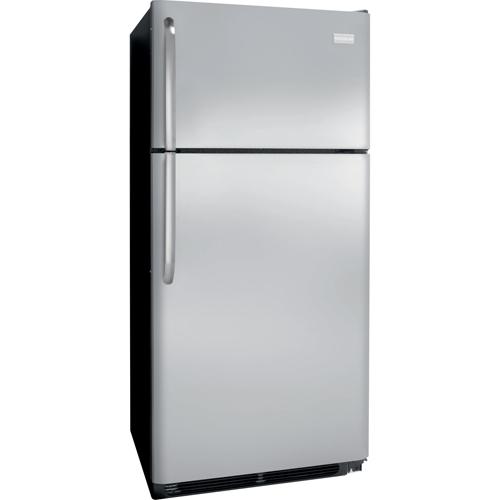 Price: $799.97
[Energy Star Certified: No]
[Energy Usage (kWh/year): 479]
Top mount refrigerator
18.2 Cu. Ft.
Price: $799.97
[Energy Star Certified: Yes]
[Energy Usage (kWh/year): 383]
Top mount refrigerator
18.2 Cu. Ft.
Study 3: Results
Study 3: Why? (Mediation)
Not maximizing/satisficing
Translated attributes?
Goals? 
Other ideas?
Going forward
Test with Vancouver residential sample
Explore mediators
Compare with & against existing methods (social norms, defaults, etc)
Field studies & implementation
Thank You!